Davidoff 1-2-1Uniform_свитшот
Производство свит-шота + нанесение: 
Стоимость нанесения краской 
Стоимость вышивки
Логотип «Сабля» серебром, линк с пачкой – размер нанечения – 5*5 см
На спине сайт или хэштег (dselection.ru / #dselection), размер 20*5 см

Тираж – 25 штук
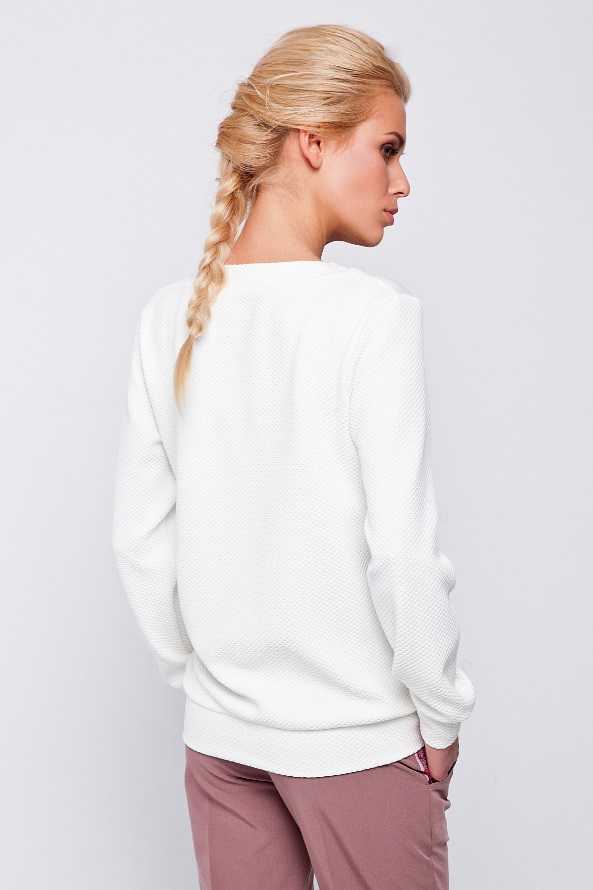 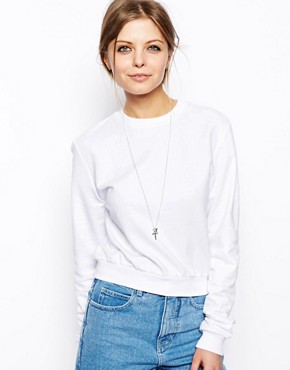 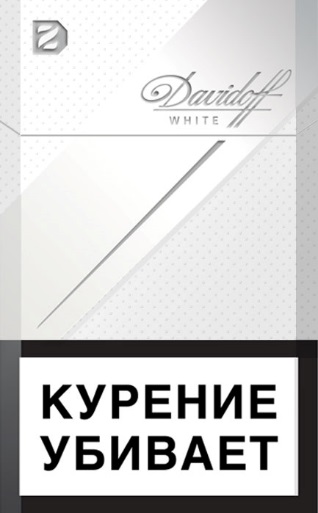